算法设计与分析
东南大学计算机学院 方效林
课程说明
课程编号：S009101
授课学时：54学时（1至18周，3学时/周）
课程分类：专业基础
考核形式：
期末笔试80%+平时成绩20%
作业：
从布置作业起，到下一次课前两天(周六23:00)
电子版，发送到homeworkseu@163.com
文件命名(04012501_肖迪)，文件格式(.pdf、.doc、.docx、.jpg)，大小≤500K
联系方式
计算机楼212
电话: 13951855973
Email: xiaolin@seu.edu.cn
2
教材与参考书
算法导论(MIT第2/3版). Thomas H. Cormen, Charles E. Leiserson, Ronald L. Rivest, Clifford Stein. 
算法设计. Kleinberg J., Tardos E. 清华大学出版社(张立昂等译)
计算机算法基础. 沈孝钧. 机械工业出版社
算法设计技巧与分析. M. H. Alsuwaiyel. 电子工业出版社影印本(方世昌等译)
3
引言
东南大学计算机学院 方效林
课程主要内容
在计算机应用中经常遇到的问题和求解的算法
设计算法基本原理、技巧以及算法复杂性分析
分治法
动态规划法
贪心法
网络流
搜索
近似算法
NP-完全性
随机算法
在线算法
5
课程目的
具备抽象描述、解决实际问题的能力
学会运用算法设计与分析的典型方法进行算法的设计
具备分析算法效率的能力。
6
算法的重要性
有超过1/3的Turing奖获奖者，其成果与算法有关
图灵奖于1966年开始设立，是ACM (美国计算机协会) 在计算机科学技术领域中所授予的最高奖项
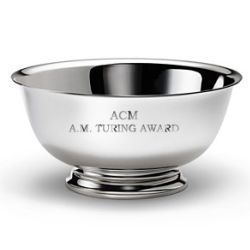 7
图灵奖获得者
1972，Edsger W.Dijkstra
求最短路径的Dijkstra算法, 
PV操作, 
解决了“哲学家聚餐”问题
第一个Algol 60编译器
结构化程序设计, 
“goto有害”等
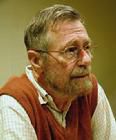 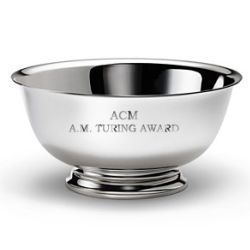 8
[Speaker Notes: 设有5个哲学家，共享一张放有5把椅子的桌子，每人分得一把椅子，但是，桌子上共有5只筷子，在每人两边各放一只，哲学家们在肚子饥饿时才试图分两次从两边拿起筷子就餐。]
图灵奖获得者
1974，Donald E.Knuth (stanford)
算法最早的奠基人之一(计算机程序设计艺术)
现代“算法”与“数据结构”名词及内涵的提出，
KMP算法，LR(k)文法，Tex编辑器等
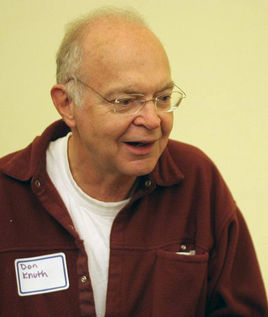 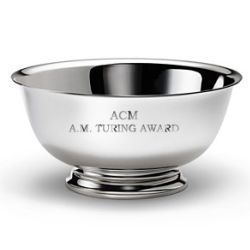 9
图灵奖获得者
1976，Michael O.Rabin (以色列)  Dana S.Scott (英) 师兄弟 (导师A.Church)
非确定有穷自动机的提出、判定问题等
Rabin：计算复杂性概念的雏形、随机算法的思想奠定、寻找及判定素数算法，单向函数等
Scott: 语义学等。
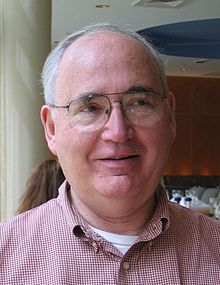 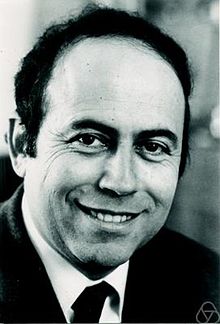 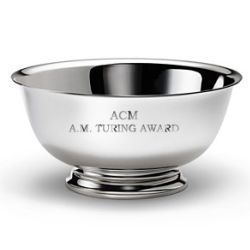 10
[Speaker Notes: Alan Turing是Church的学生]
图灵奖获得者
1978，Robert W.Floyd (美)
求最短路径的Floyd算法，Heap-sort算法等
编译及优化（优先文法等）
程序正确性证明等
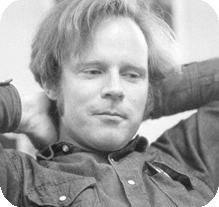 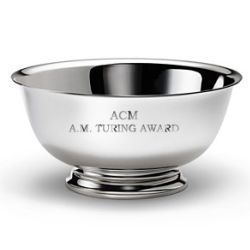 11
图灵奖获得者
1980，C. Anthony  R.Hoare (英)
1983年ACM评出的1/4世纪最有影响的25篇论文中，Hoare与Dijkstra有两篇入选 (其余人只有一篇)
算法的代表作：Quick-sort算法，
程序设计 (CASE、While语句等)，数据通信等
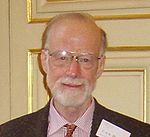 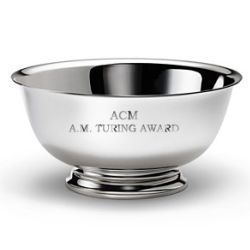 12
[Speaker Notes: 2000年因为其在计算机科学与教育上做出的贡献被封为爵士]
图灵奖获得者
1982，Steven A.Cook (加Toronto大学)
“NP-完全”概念的提出与理论的奠定，算法复杂性
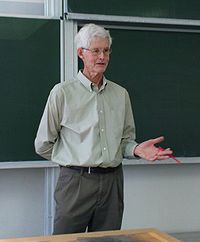 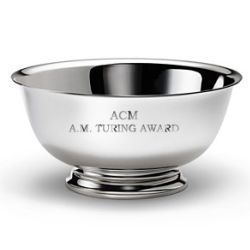 13
图灵奖获得者
1984，Niklaus Wirth (瑞士苏黎世高工)
“程序=算法+数据结构”，结构化程序设计创始人
“Pascal之父”, 数据结构，Extended BNF等
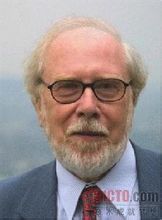 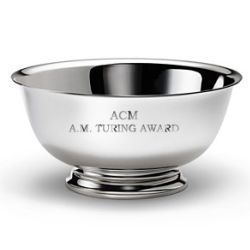 14
图灵奖获得者
1985，Richard M.Karp (UC-Berkeley)：
分枝限界法的创始人（与Held），
Rabin-Karp子串匹配算法，
求网络最大流的Edmonds-Karp算法，
NP-完全理论（Karp规约等），随机算法，并行算法等
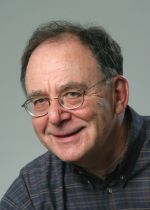 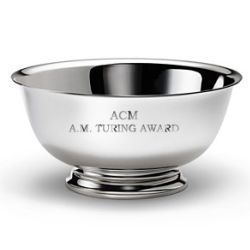 15
图灵奖获得者
1993，Juris Hartmanis (Cornell) & Richard E. Stearns (Albany)
计算复杂性理论的主要奠基人
Hartmanis：Hartmanis矩阵乘法，Hartmanis快速离散傅立叶变换
Stearns：首先提出将上下文无关文法理论应用于编译器设计等
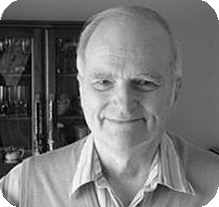 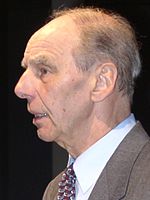 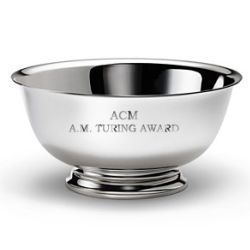 16
图灵奖获得者
2000，Andrew Yao(姚期智)
唯一华裔图灵奖获得者
计算复杂性，量子计算，密码学(e.g. 单向函数)、通信理论等
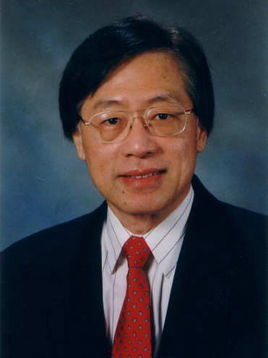 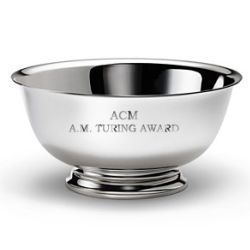 17
图灵奖获得者
2002，Ronald L. Rivest，Adi Shamir，Leonard M. Adelman：
公共密钥算法(RSA算法是当前在互联网传输、银行以及信用卡产业中被广泛使用的安全基本机制)
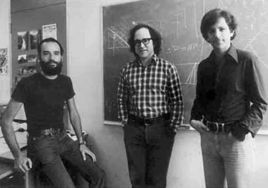 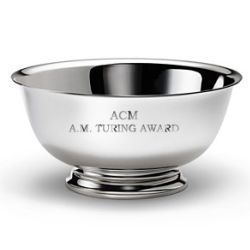 18
算法的相关概念
是对特定问题求解步骤的一种描述，是指令的有限序列。
具有下列5个特性：
有穷性：算法有限步结束，指令有限时间完成
确定性：每条指令都是明确的、无二义的
可行性：每条指令都能够被执行
输入：有0个或多个输入量
输出：有1个或多个输出量
19
算法的正确性分析
一个算法是正确的，如果它对于每一个输入都最终停止,而且产生正确的输出
不正确算法：
不停止(在某个输入上)
对所有输入都停止，但对某输入产生不正确结果
近似算法
对所有输入都停止
产生近似正确的解或产生不多的不正确解
调试程序  程序正确性证明
程序调试只能证明程序有错，
不能证明程序无错误!
20
算法好坏的衡量尺度
最初，用所需计算时间来衡量算法的好坏
但不同的机器相互之间无法比较
故需要用独立于具体计算机的客观衡量标准
问题的规模
基本运算
算法的计算量函数
21
算法好坏的衡量尺度
时间复杂度
基本运算（原子操作）执行次数
空间复杂度
需要的存储空间大小
22
算法好坏的衡量尺度
问题的规模
一个或多个整数，作为输入数据量的测度
数组的长度 (数据项的个数)
问题：在一个数组中寻找X
矩阵的最大维数 (阶数)
问题：求两个实矩阵相乘的结果
输入规模通常用n来表示
也可有两个以上的参数，如图中的顶点数和边数 (图论中的问题)
23
算法好坏的衡量尺度
基本运算
解决给定问题时占支配地位的运算
在一个表中寻找数据元素x
x与表中的一个项进行比较
两个实矩阵的乘法
实数的乘法(及加法)C=AB则cij=∑aik*bkj
将一个数组进行排序
数组中的两个数据项进行比较
24
算法好坏的衡量尺度
基本运算
通常情况下，讨论一个算法优劣时，我们只讨论基本运算的执行次数
因为它是占支配地位的，而其它的运算可以忽略不计
25
算法好坏的衡量尺度
算法的计算量函数
用输入规模的某个函数来表示算法的基本运算量
该函数称为算法的时间复杂性(度)，一般用T(n)或T(n,m)等表示
T(n)=5n，T(n)=3n*logn，
T(n)=4n3，T(n)=2n，
T(n,m)=2(n+m)
26
最坏情况时间复杂性
规模为n的所有输入中，基本运算执行次数最多的时间复杂性
在一个顺序表中寻找数据元素x
顺序查找：最坏情况为O(n)；
二分查找：最坏情况为O(logn)
27
平均情况时间复杂性
规模为n的所有输入的算法时间复杂度的平均值（一般均假设每种输入情况以等概率出现）
在一个顺序表中寻找数据元素x
顺序查找：平均情况仍为O(n)；
二分查找：平均情况仍为O(logn)
28